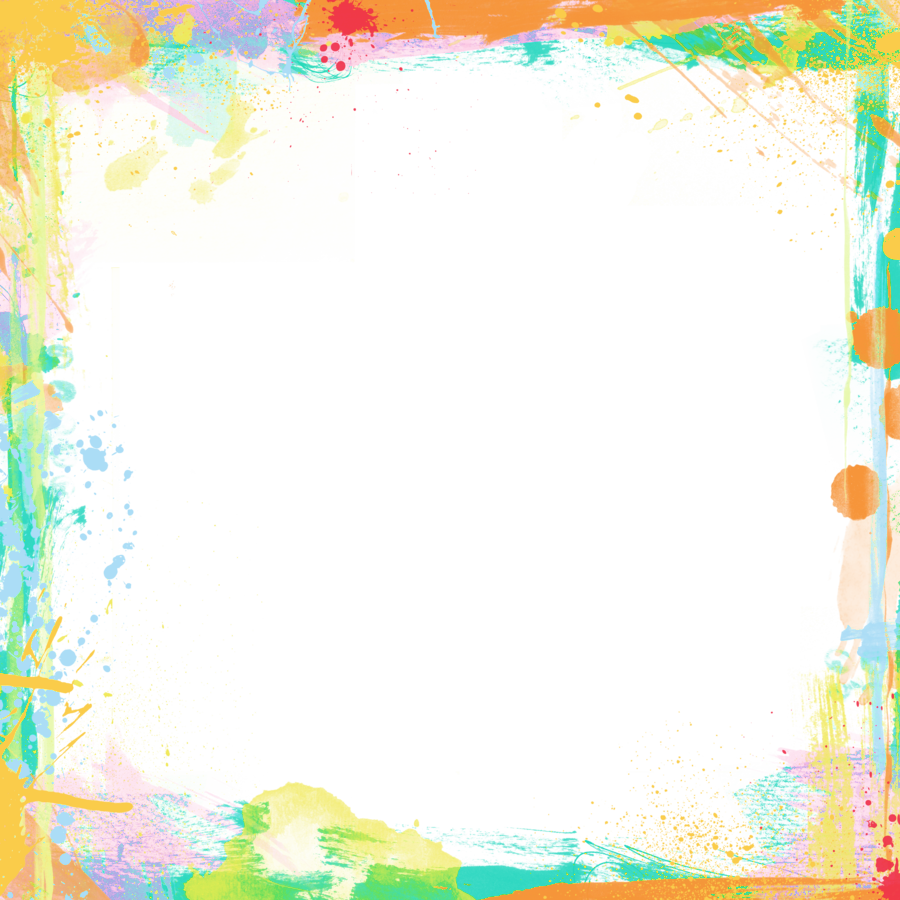 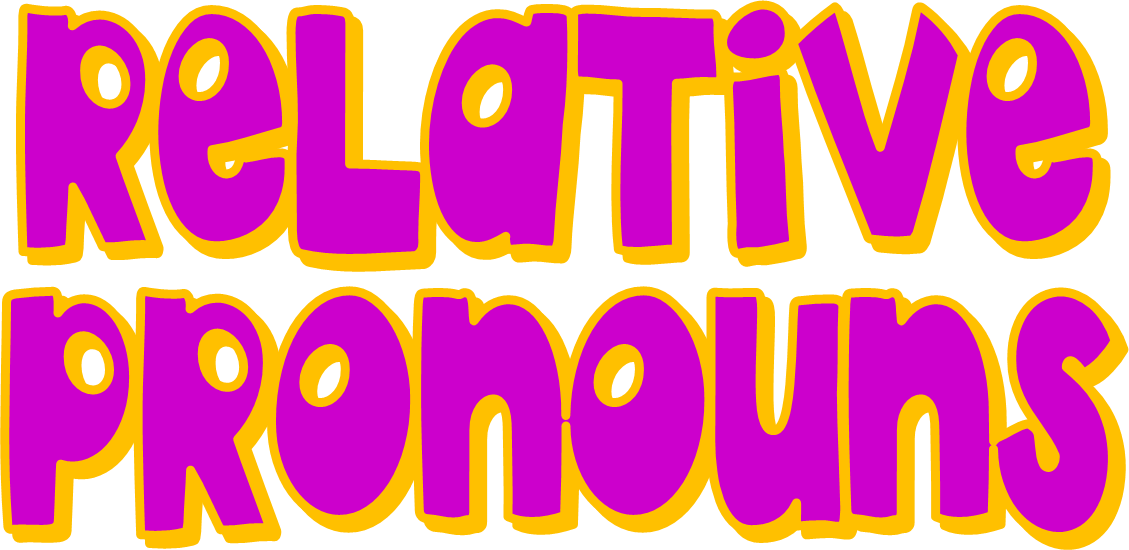 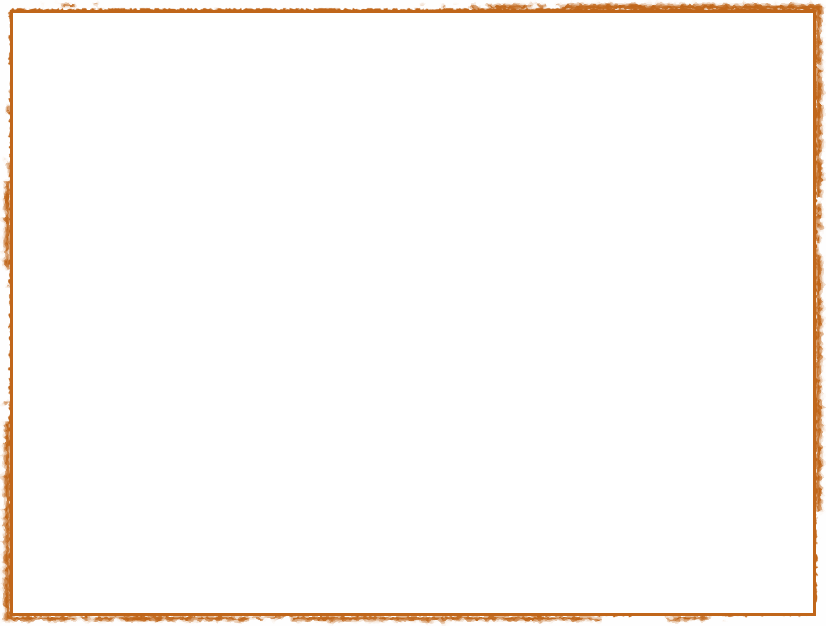 This is the bank                       was robbed yesterday.
which
which
who
whose
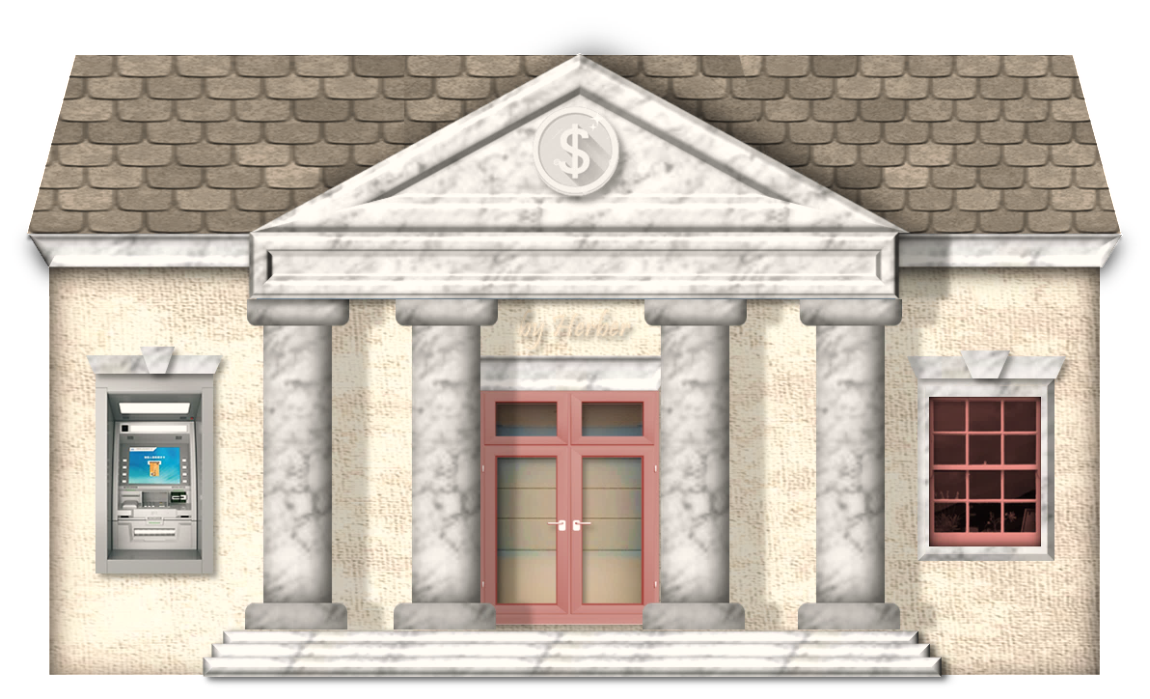 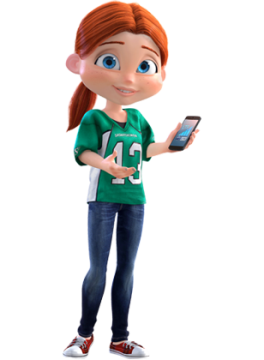 This is the girl                        called the police.
who
which
who
whose
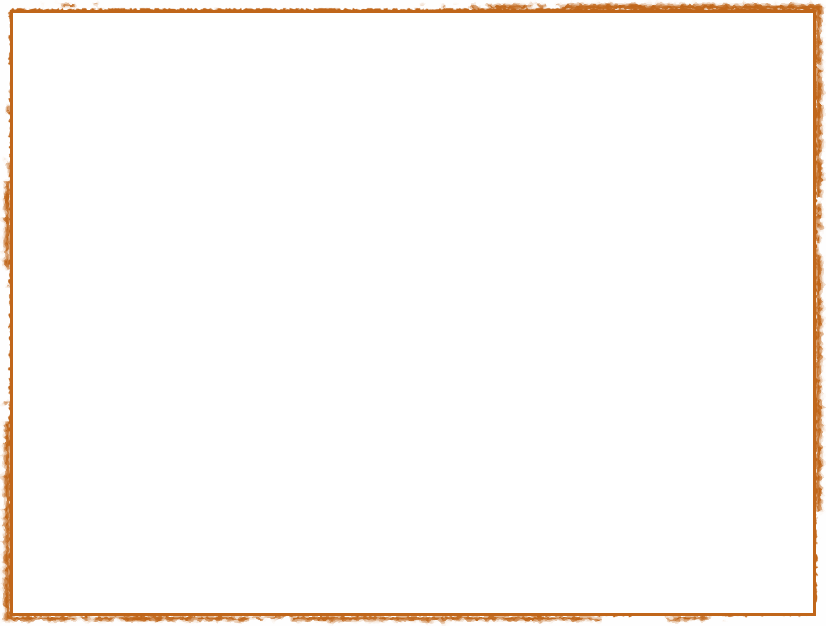 This is the police station                        she reported the theft.
where
whose
when
where
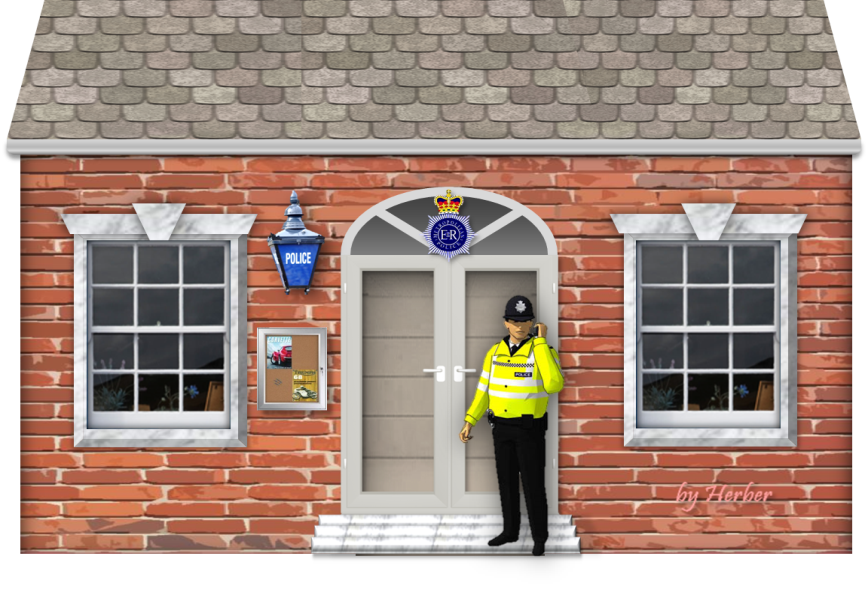 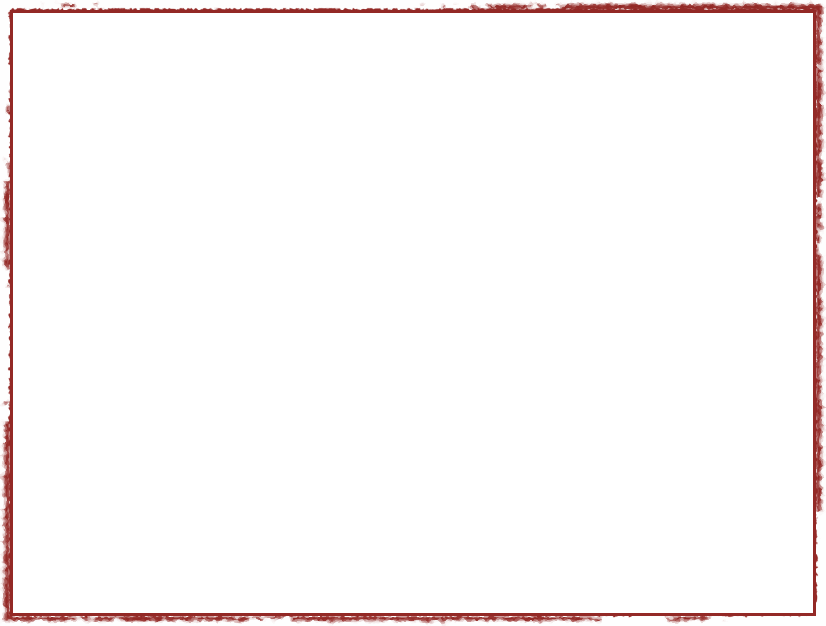 That man,                      lives next door, works in the post office.
who
which
who
whose
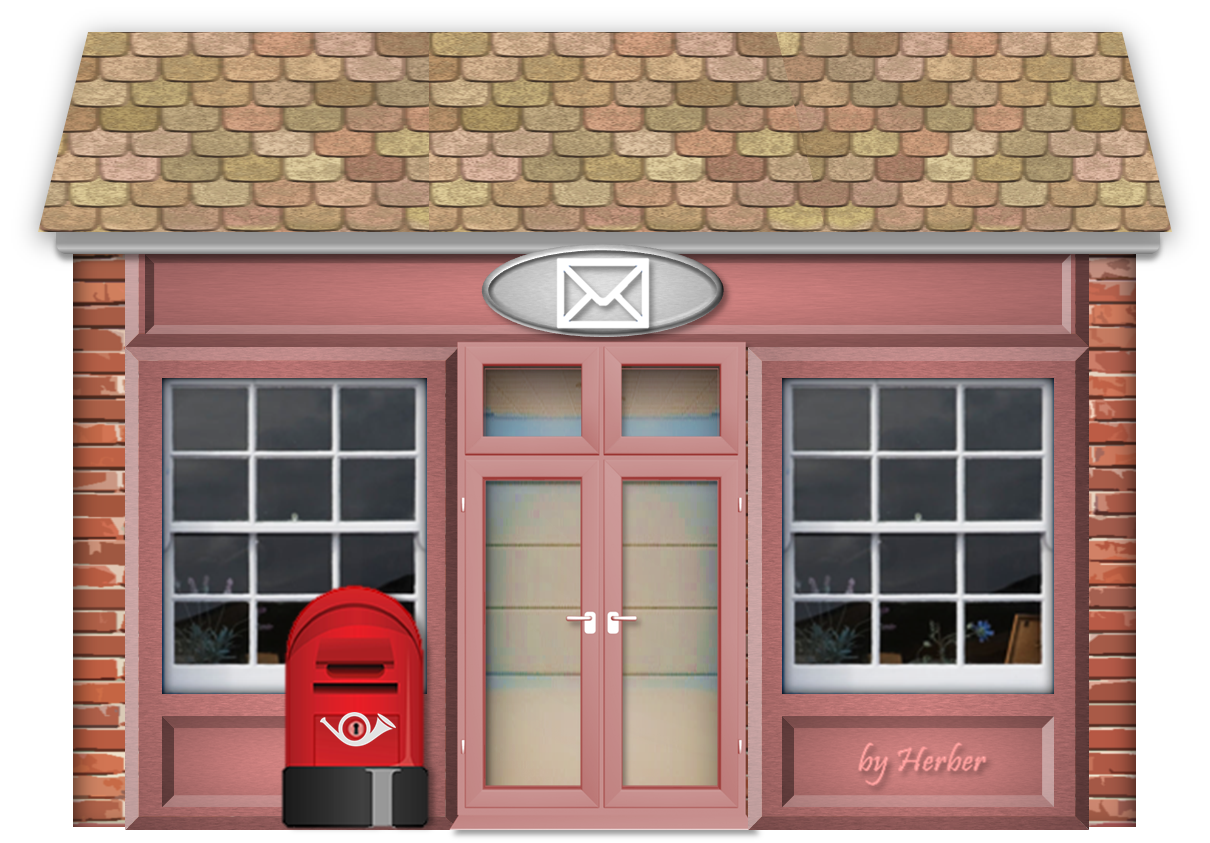 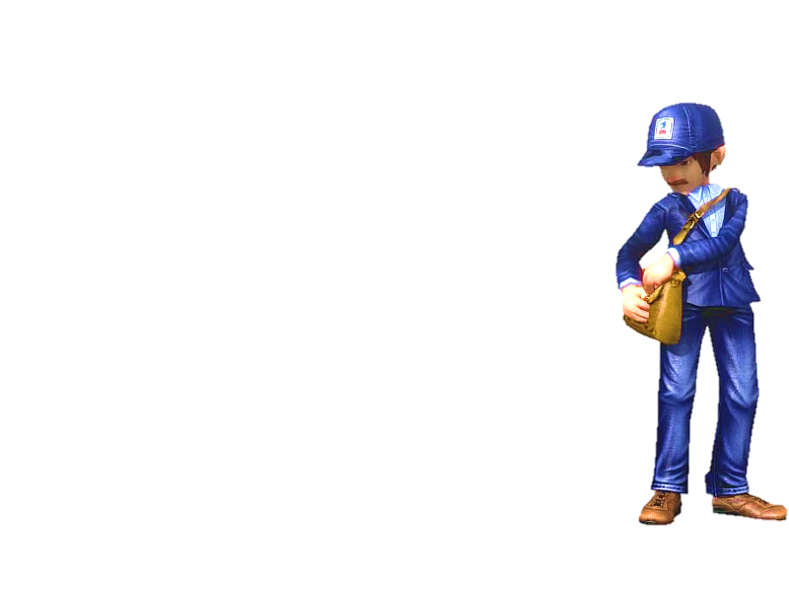 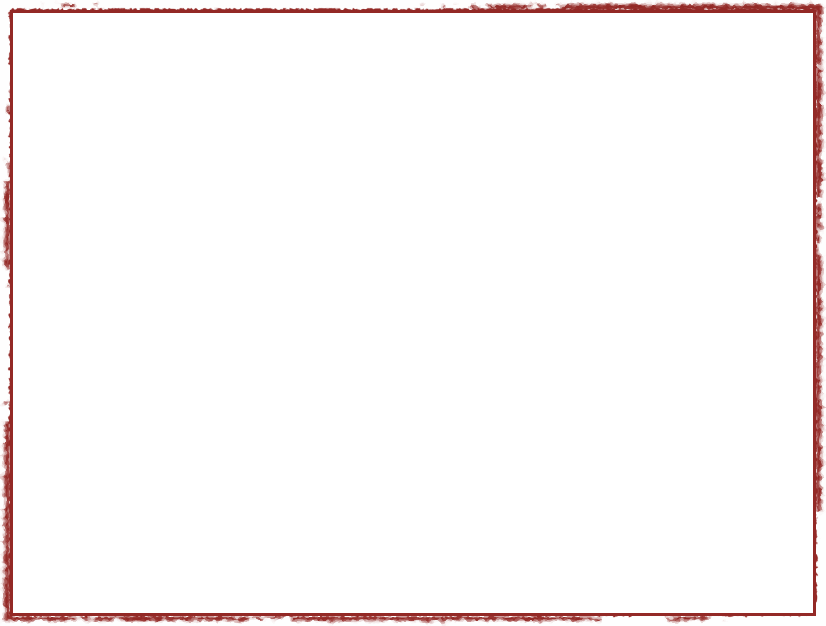 The girl,                      car is in the garage, is phoning home.
whose
which
whose
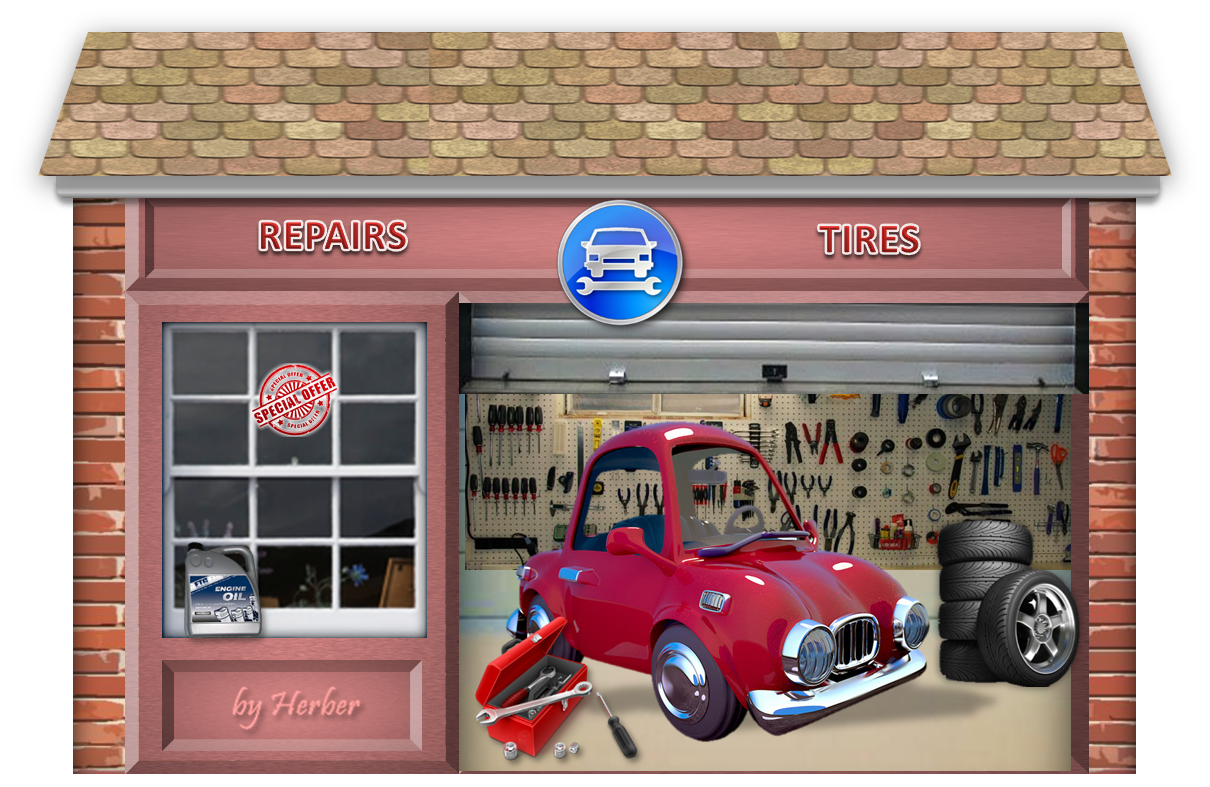 who
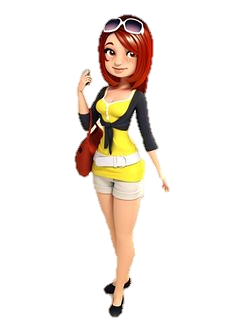 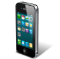 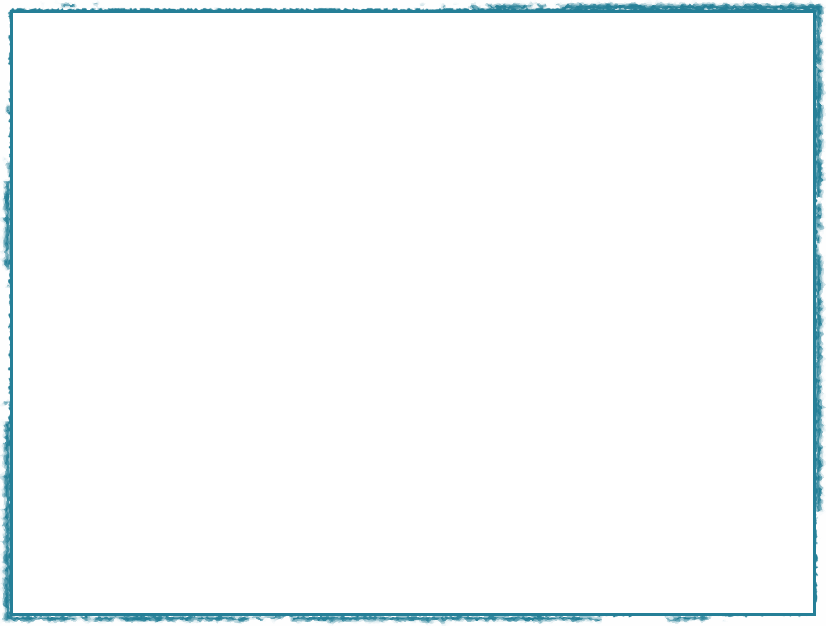 This is the library                       I usually go to study 
and borrow some books.
where
whose
when
where
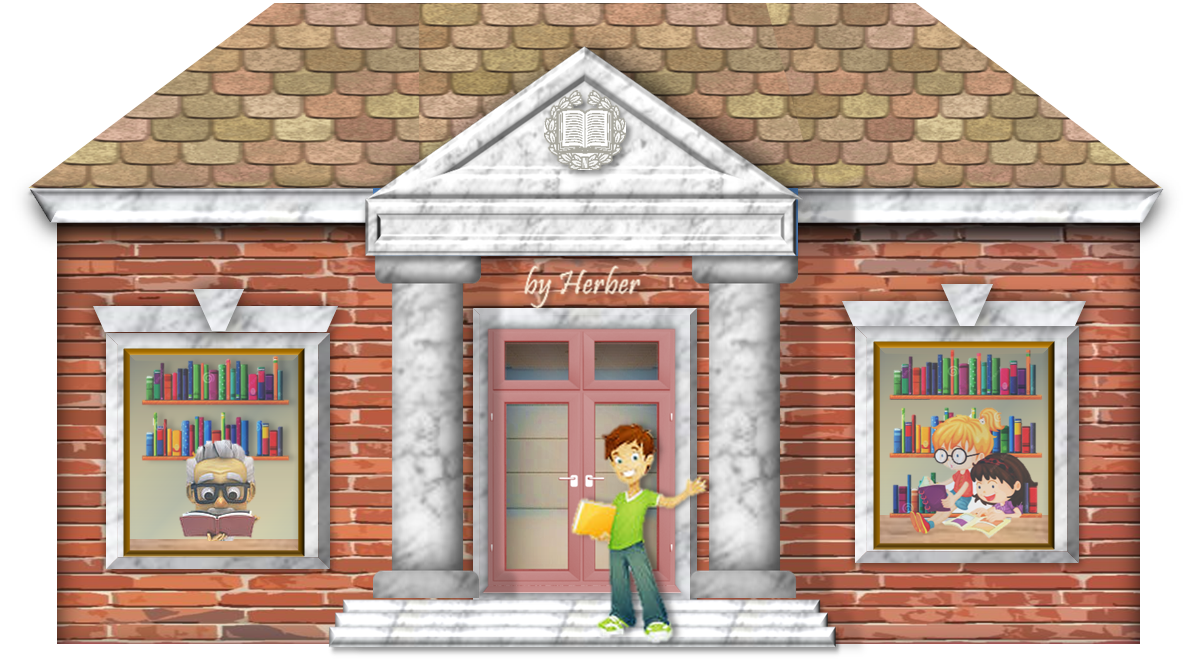 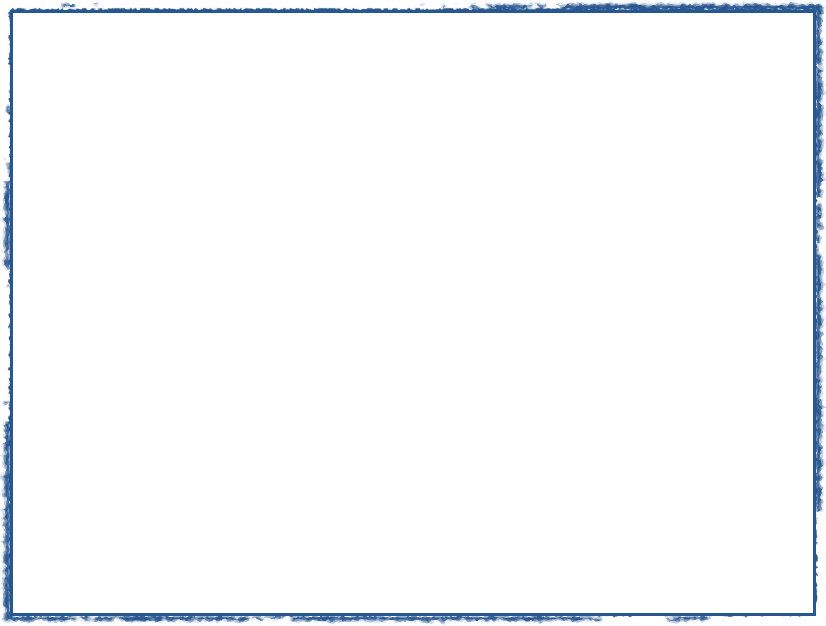 The old man,                       is driving the red lorry, is my grandad.
who
which
who
whose
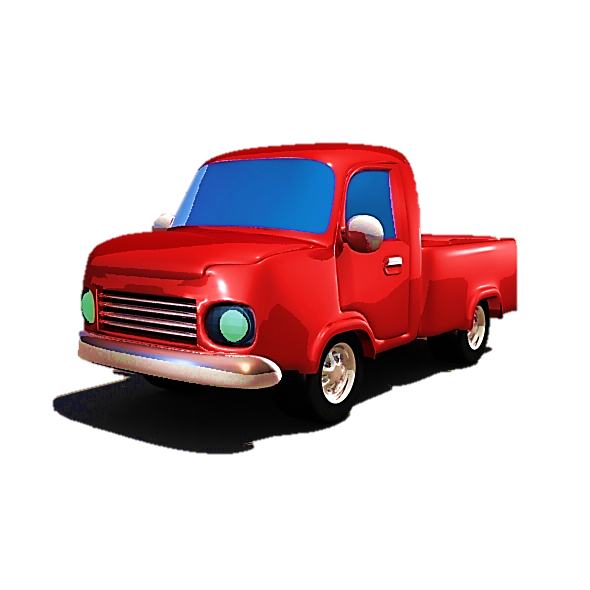 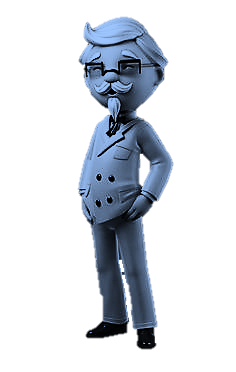 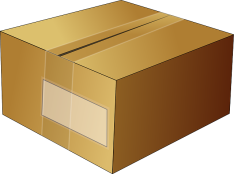 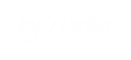 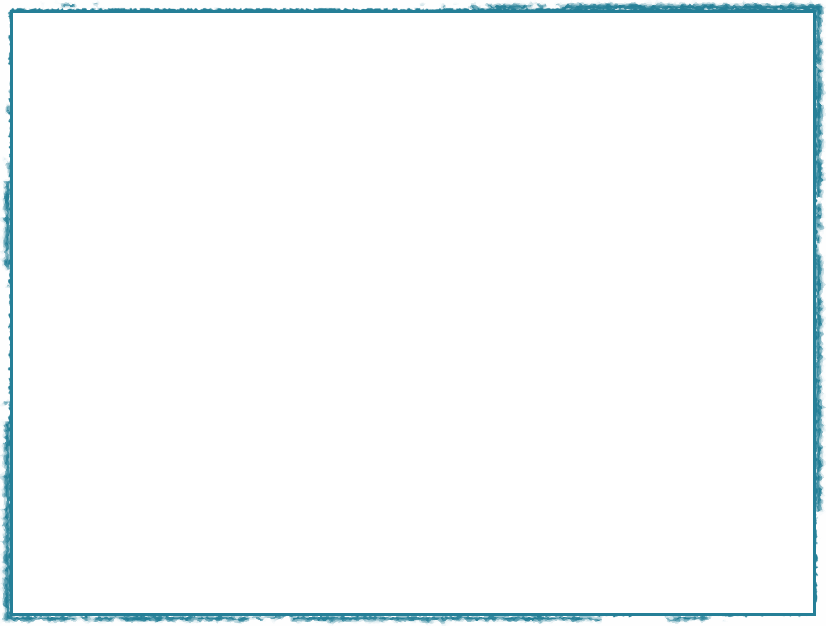 The man,                        car is next to the café, is waiting for you.
whose
which
that
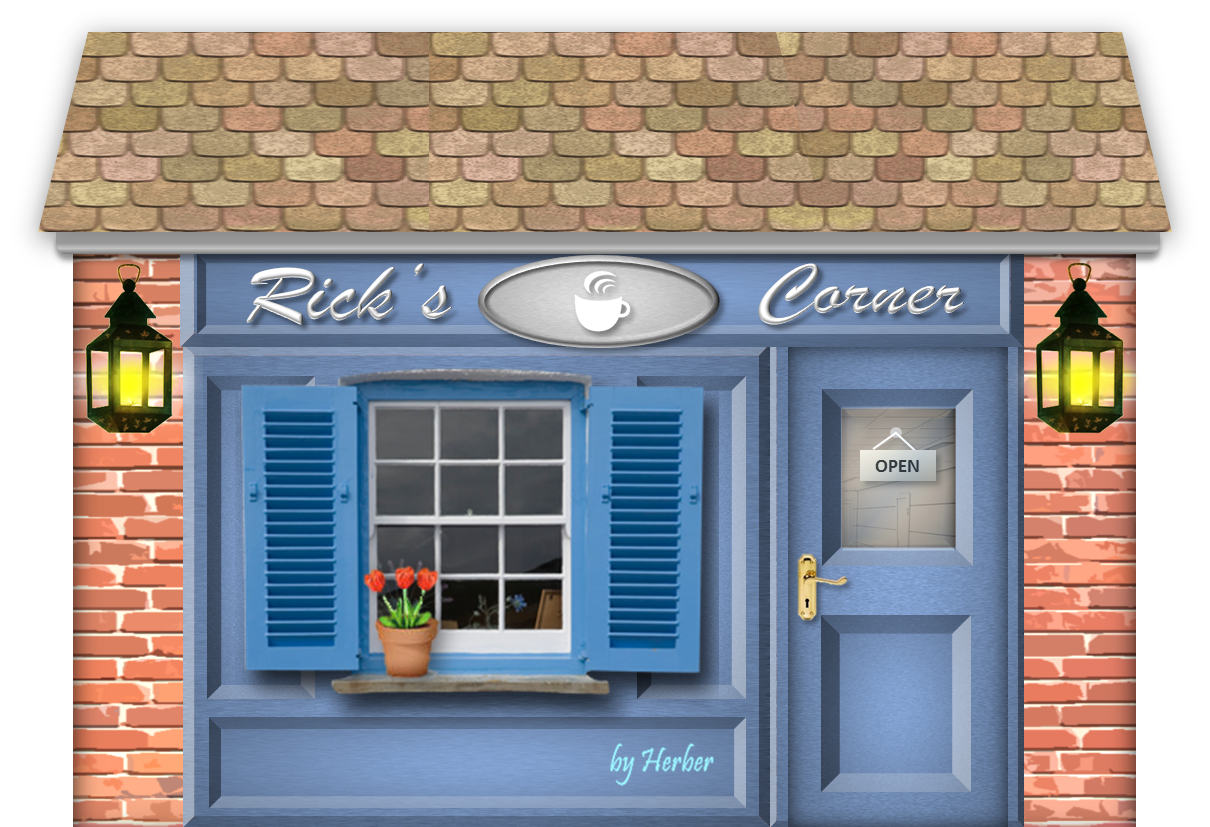 whose
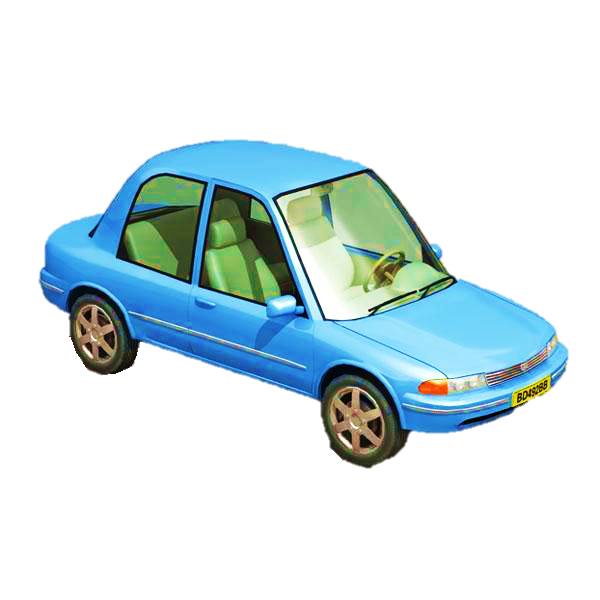 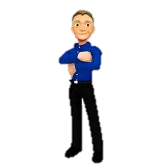 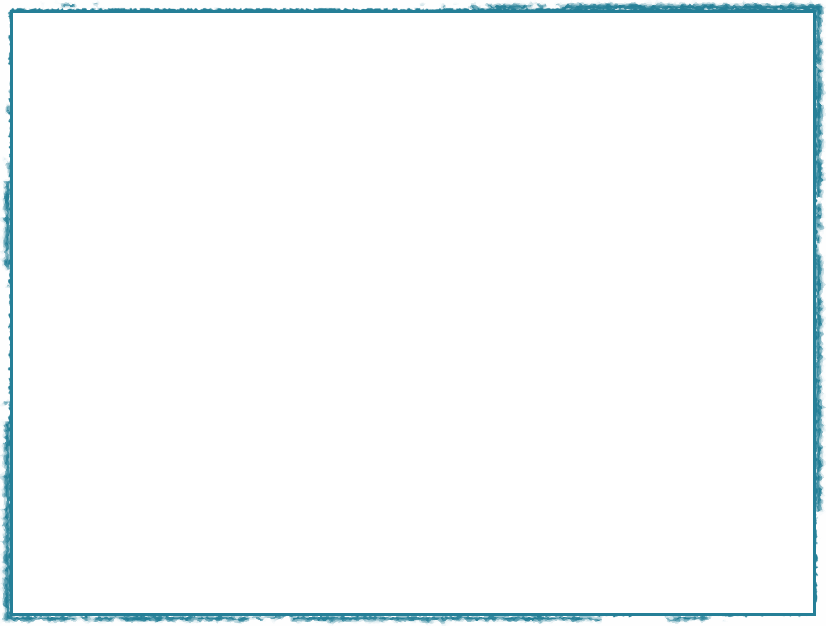 The shop                       he bought his new shoes is next to the jeweller’s.
where
whose
that
where
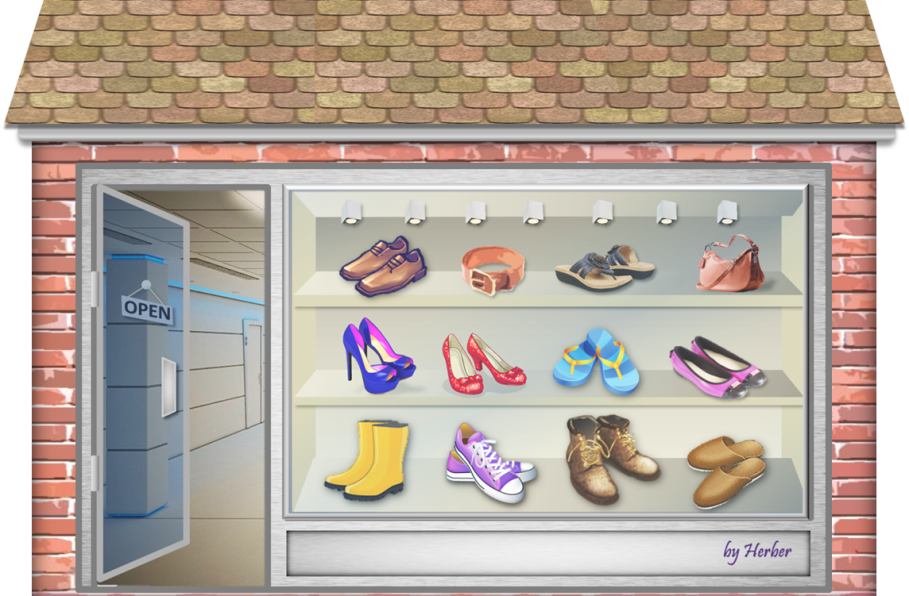 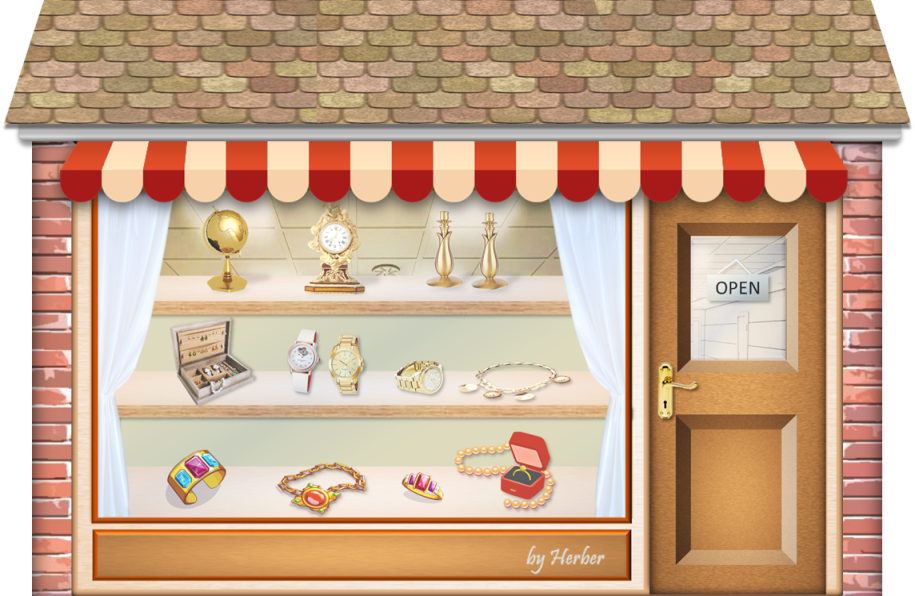 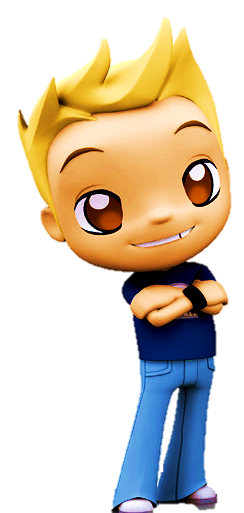 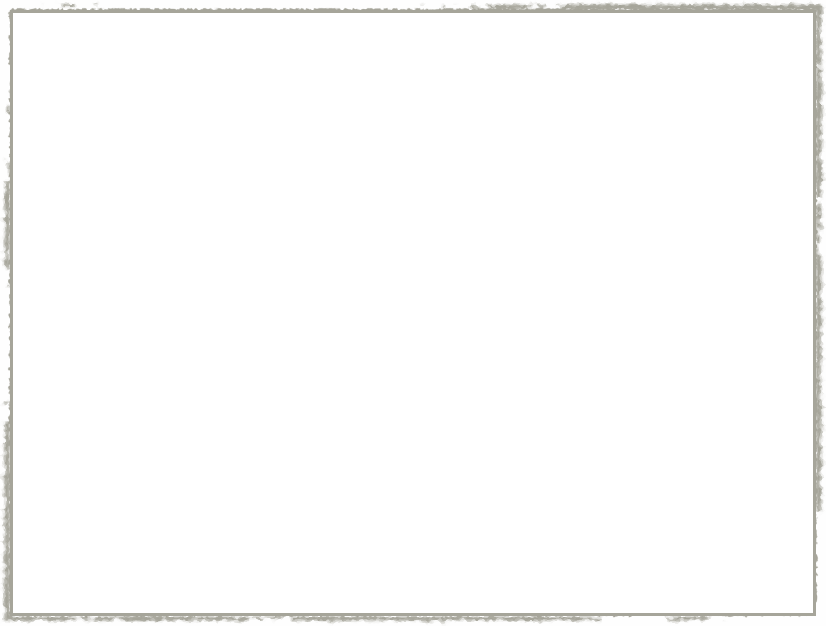 Monday is the day                        the museum is closed.
when
when
which
where
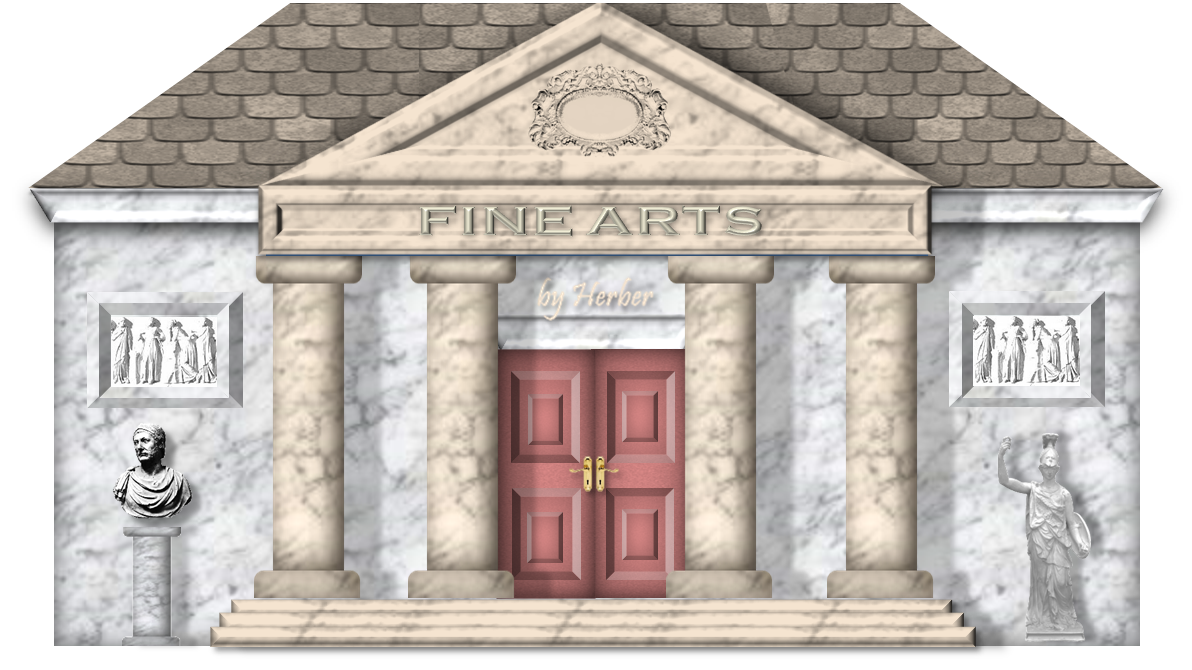 EXIT